GOOD MORNING STUDENTS

REGIONAL PLANNING
TOPIC: BACKWARD AREA DEVELOPMENT 

DAY ORDER: III
DATE :5.9.2020
TIME:10:30 TO 11:30

S.NITHYA
LECTURER IN GEOGRAPHY
GCWK(A)
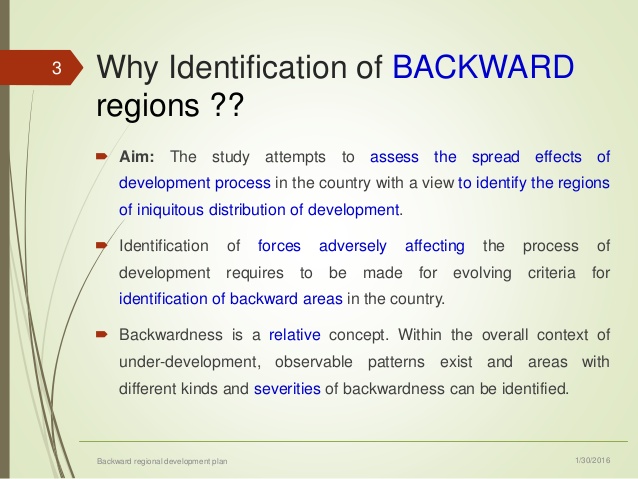 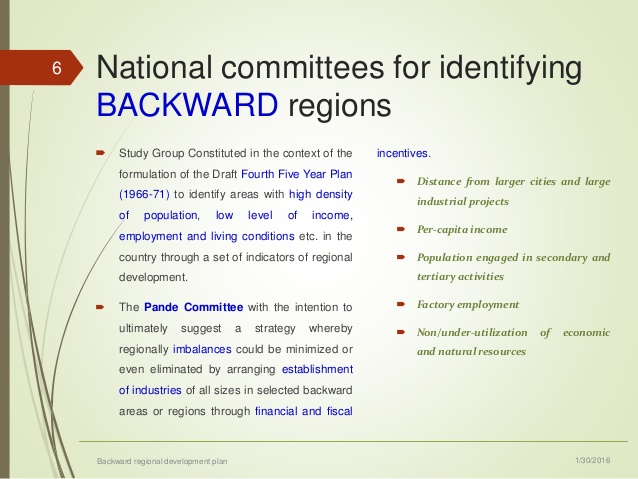 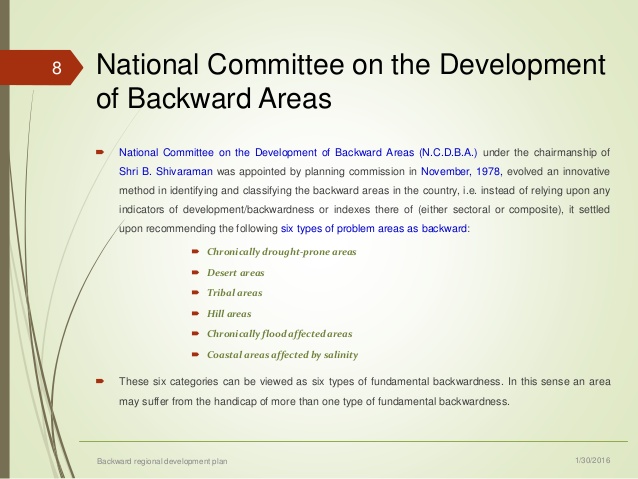 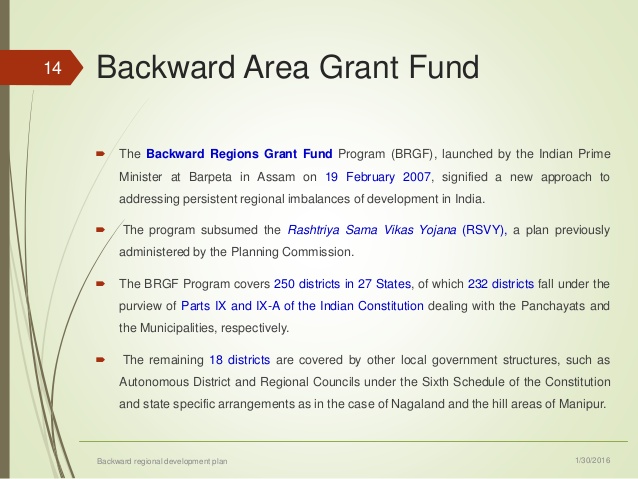 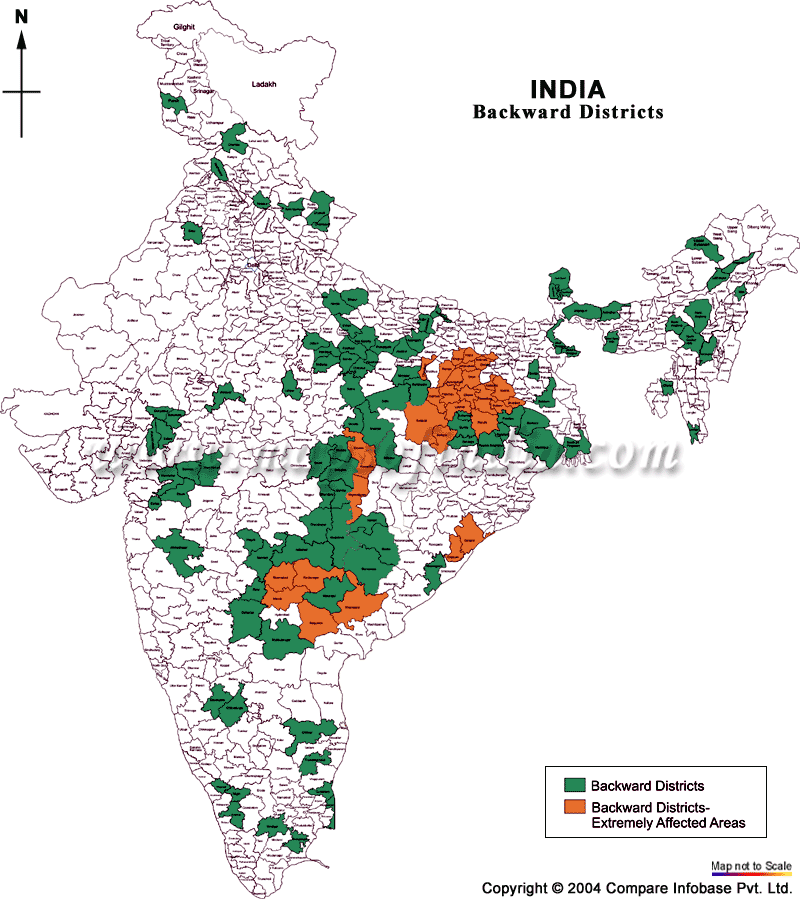 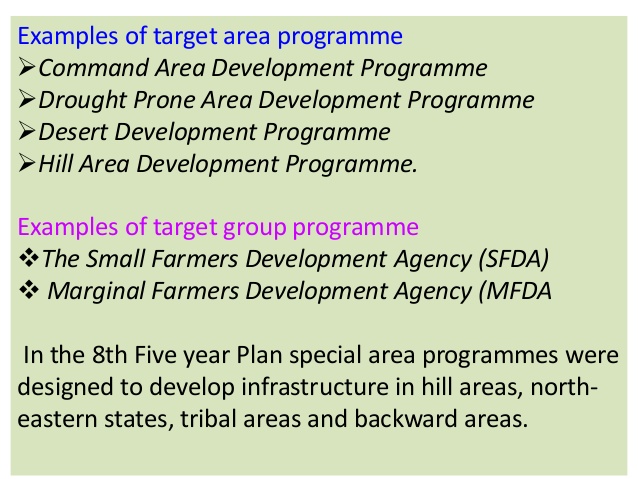 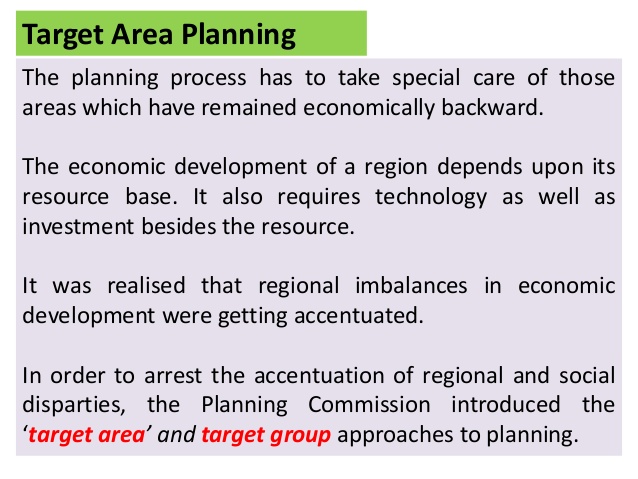 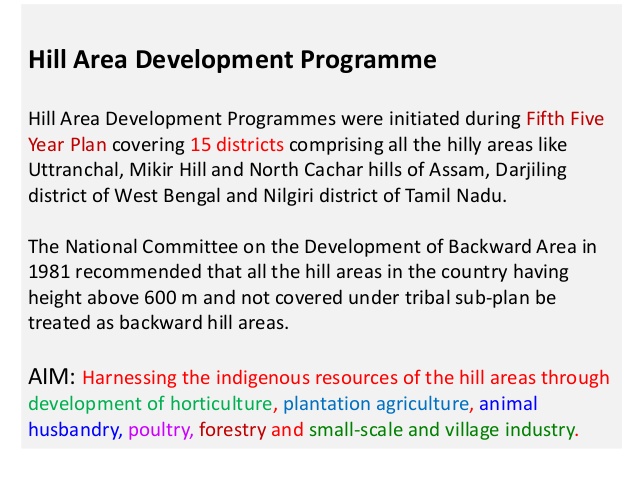